স্বাগতম
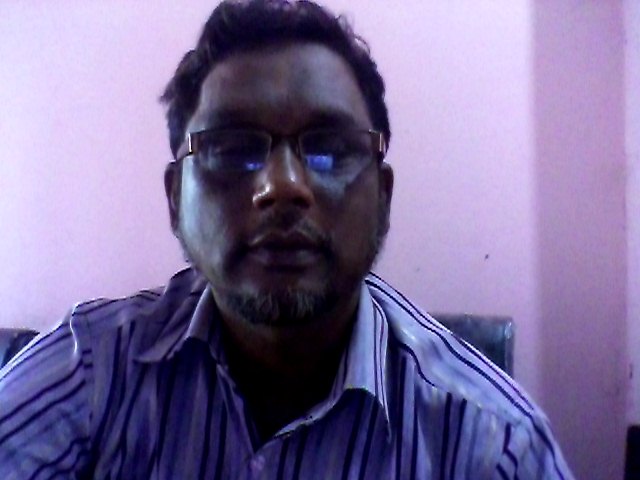 শিক্ষক    পরিচিতি
মোঃ ফারুক সেতার
সহকারী শিক্ষক
পাঠান নগর আমিনিয়া ফাযিল মাদরাসা
পাঠান নগর আমিনিয়া ফাযিল মাদরাসা
নবম শ্রেণি
বিষয়ঃবাংলাদেশ ও বিশ্ব পরিচয়
শিখন ফলএইপাঠ  শেষে শিক্ষার্থীরা-
১।   সম্পদ কাকে বলে লেখতে পারবেন ।
২। সম্পদের শ্রেণিবিভাগ করতে পারবেন ।
৩।সম্পদের বৈশিষ্টগুলো চিহ্ণিত করতে পারবেন ।
৪।সম্পদের বৈশিষ্ট্যের ব্যাখ্যা দিতে পারবেন ।
পাঠ শিরোনাম
সম্পদ
দলীয় কাজ
১ । সম্পদ কাকে বল।

    ২ ।সম্পদের শ্রেণিবিভাগ বর্ণনা কর ।

৩ ।   সম্পদের বৈশিষ্টগুলো চিহ্নিত কর ।
একক কাজ
১।সম্পদ কাকে বলে ?
২।সম্পদ কত প্রকার?
a
মূল্যায়ন
১ ।সম্পদ কাকে বলে ?
২। নদীর পানি কখন সম্পদ হয় ?
৩।সম্পদকে কয় ভাগেভাগ করা যায় ?
বাড়ির কাজ
১। সীমাবদ্ধ যোগান কাকে বলে ?
২ । বই, খাতা্,কলম ,কোন ধরনের সম্পদ ?
ধন্যবাদ